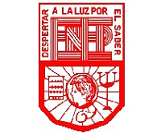 Escuela Normal de Educación Preescolar




NOMBRE DEL CURSO: EBASES LEGALES Y NORMATIVAS DE LA EDUCACIÓN BÁSICA.


SEMESTRE: I. 


DOCENTES: ARTURO FLORES RODRÍGUEZ.


TRAYECTO FORMATIVO: BASES TEÓRICOS METODOLÓGICOS PARA LA ENSEÑANZA.



HORAS: 4 POR SEMANA.
ENEP-ST-F-15
V00/102017
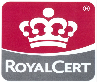 Escuela Normal de Educación Preescolar
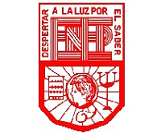 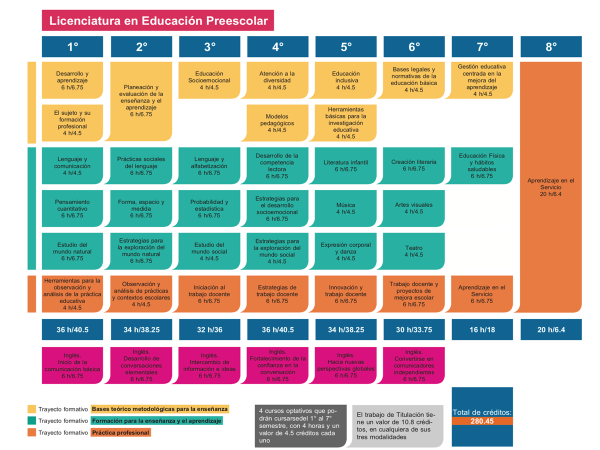 ENEP-ST-F-15
V00/102017
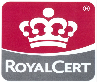 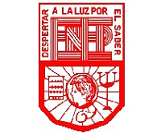 Escuela Normal de Educación Preescolar



PROPOSITO.
	
Analiza el marco legal y normativo de la educación básica con el fin de que las alumnas contrasten la realidad que se presenta entre el ideal de los principios establecidos y lo que se realiza o sucede en la práctica



COMPETENCIAS  DEL PERFIL DE EGRESO A LAS QUE CONTRIBUYE EL CURSO.



COMPETENCIAS GENÉRICAS.

Soluciona problemas y toma decisiones utilizando su pensamiento crítico y creativo.
Colabora con diversos actores para generar proyectos innovadores de impacto social y educativo.
Utiliza las tecnologías de la información y la comunicación de manera crítica.
Aplica sus habilidades lingüísticas y comunicativas en diversos contextos.



COMPETENCIAS PROFESIONALES.

Integra recursos de la investigación educativa para enriquecer su práctica profesional, expresando su interés por el conocimiento, la ciencia y la mejora de la educación.
Actúa de manera ética ante la diversidad de situaciones que se presenta en la práctica profesional.


COMPETENCIAS DEL CURSO.

Utiliza los recursos metodológicos y técnicos de la investigación para explicar, comprender situaciones educativas y mejorar su docencia.
Orienta su actuación profesional con sentido ético- valoral y asume los diversos principios y reglas que aseguran una mejor convivencia institucional y social, en beneficio de los alumnos y de la comunidad escolar. 
Previene y soluciona conflictos, así como situaciones emergentes con base en los derechos humanos, los principios derivados de la normatividad educativa y los valores propios de la profesión docente.
Decide las estrategias pedagógicas para minimizar o eliminar las barreras para el aprendizaje y la participación, asegurando una educación inclusiva.
ENEP-ST-F-15
V00/102017
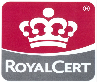 Escuela Normal de Educación Preescolar



				UNIDADES
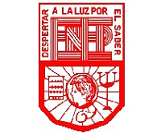 I. ¿Por qué ser docente en el siglo XXI?
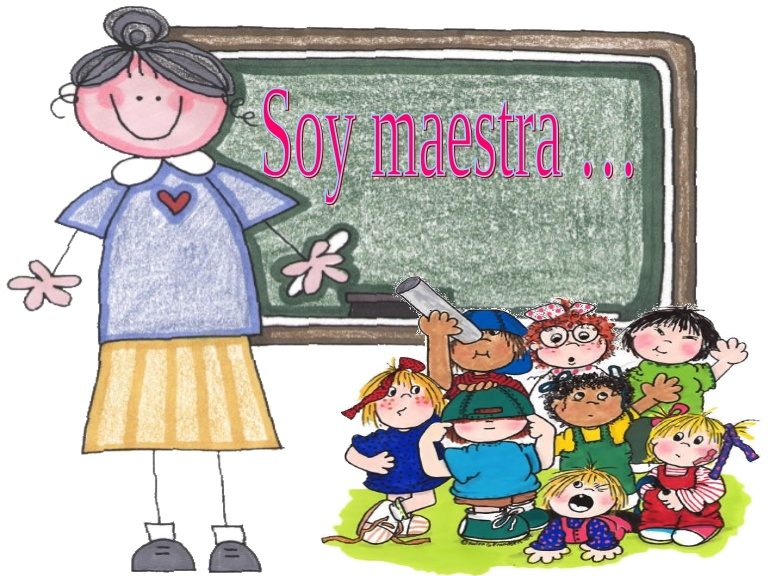 II. Desafíos y problemas de la profesión docente.
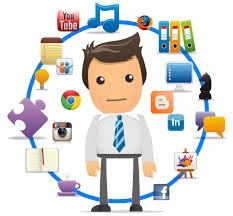 ENEP-ST-F-15
V00/102017
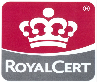 Escuela Normal de Educación Preescolar



SECUENCIA DE CONTENIDOS.

UNIDAD I. La Educación como derecho: Principios filosóficos, legales, normativos y éticos 
Principios filosóficos establecidos en el artículo 3° constitucional.
Disposiciones normativas vigentes
Principios y valores que orientan la educación básica

UNIDAD II. Responsabilidades legales y éticos del quehacer profesional.

Ser maestra o maestro de educación básica
El valor de la educación
Desafíos de la profesión docente en la Nueva Escuela Mexicana
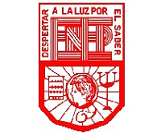 ENEP-ST-F-15
V00/102017
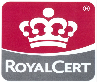 Escuela Normal de Educación Preescolar





CURSOS QUE ANTECEDEN.

	Educación inclusiva.

CURSOS SUBSECUENTES.

	Educación física y habilidades saludables.


RELACIÓN DE LA MATERIA CON CURSOS DEL MISMO SEMESTRE.

	Trabajo docente y proyectos de mejora escolar.
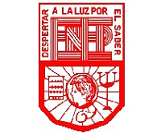 ENEP-ST-F-15
V00/102017
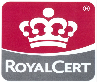 Escuela Normal de Educación Preescolar




BIBLIOGRAFÍA UNIDAD I.

Consejo Nacional para Prevenir la Discriminación. (2014). Ley federal para prevenir y eliminar la discriminación. México: CONAPRED (se puede revisar también su antecedente en el2003, publicado en el Diario Oficial de la Federación)

Consejo Nacional de Evaluación de la Política de Desarrollo Social. (2018). Estudio diagnóstico del derecho a la educación. México: CONEVAL.

Crespo, F. P. (coord.) (2016). ¿Por qué no mejora la calidad de la educación básica? En Revista Mexicana de Investigación Educativa, Vol. 21, No. 71. México: COMIE.

Diario Oficial de la Federación. (2018). Ley del instituto nacional de los pueblos indígenas. México: DOF.
-(2019). Plan nacional de desarrollo (2019-2024). México: DOF. (2018). Ley General de Educación.
-(15/05/2019) (2019). Decreto por el que se reforman, adicionan y derogan diversas disposiciones de los artículos 3º, 31 y 73 de la Constitución Política de los Estados Unidos Mexicanos, en materia educativa.
-(2019). Ley General de Educación. Publicada el 30 de mayo de 1993.

Gil Antón, M. (2018). La reforma educativa. Fracturas estructurales. Aporte de discusión. RMIE. 2018, Vol. 23, Núm.76, PP. 303-321. Recuperado de
http://www.comie.org.mx/documentos/rmie/v23/n076/pdf/76012.pdf
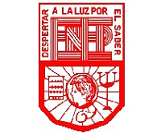 ENEP-ST-F-15
V00/102017
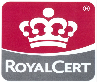 Escuela Normal de Educación Preescolar




BIBLIOGRAFÍA UNIDAD I.

Instituto Nacional para la Evaluación de la Educación. (2015). Panorama educativo de México. Indicadores del Sistema Educativo Nacional 2015. Educación básica y media superior.  México: INEE.
 - (2017). Panorama educativo de México. Indicadores del Sistema Educativo Nacional 2017. Educación básica y
media superior. México: INEE.
- (2017). Principales cifras. Educación básica y media superior. Inicio del ciclo escolar 2015-2016. México: INEE.

Instituto Nacional de Estadística y Geografía. (2013). Censo de Escuelas, Maestros, Alumnos de Educación Básica y Especial. Atlas Educativo. México: INEGI.
Organización para la Cooperación y el Desarrollo Económicos. (2010). Mejorar las escuelas. Estrategias para la acción en México. México: OCDE-SEP
(2010). Acuerdo de cooperación México-OCDE para mejorar la calidad de la educación de las escuelas mexicanas. (resúmenes ejecutivos). México: OCDE.

Ramírez, R. (coord.) (2013). La reforma constitucional en materia educativa: Alcances y desafíos. México: Instituto Belisario
Domínguez, Senado de la República.

Reimers, M. F., y Chung, C. (2016). Enseñanza y aprendizaje en el siglo XXI. Metas, políticas y currículo en seis países. México:FCE.
Reformas Constitucionales por periodo presidencial, disponible
           en: http://www.diputados.gob.mx/LeyesBiblio/ref/cpeum_per.htm
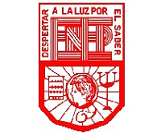 ENEP-ST-F-15
V00/102017
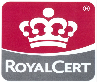 Escuela Normal de Educación Preescolar




BIBLIOGRAFÍA UNIDAD I.
Secretaría de Educación Pública. (2018). Estrategia de equidad e inclusión en la educación básica: para alumnos con
discapacidad, aptitudes sobresalientes y dificultades severas de aprendizaje, conducta o comunicación. México: SEP.

- (2018). Principales cifras del Sistema Educativo Nacional 2017-2018. México: SEP-Dirección General de Planeación,
Programación y Estadística Educativa. Disponible en: https://www.planeacion.sep.gob.mx/Doc/estadistica_e_indicadores/principales_cifras/principales_cifras_2017_2018_bolsillo.pdf

Sotelo, I. (1999). “Educación y democracia”, en Volver a pensar la educación (Vol.). Política, educación y sociedad. Madrid:Morata.

UNESCO. (2014). Enseñanza y aprendizaje: Lograr la calidad para todos. Francia: UNESCO.
- (2017). Guía para asegurar la inclusión y equidad en la educación. Francia: UNESCO.
- (2015). Replantear la educación. ¿Hacia un bien común? Francia: UNESCO.
(2012). Plan de diez años para desarrollar el Sistema Educativo Nacional . México: UNAM.

Viñao, A. (2006). Sistemas educativos, culturas escolares y reformas. Madrid: Morata
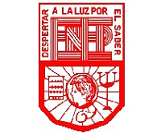 ENEP-ST-F-15
V00/102017
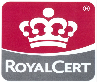 Escuela Normal de Educación Preescolar




BIBLIOGRAFÍA UNIDAD II.

Personas con discapacidad. Publicada el 30 de mayo de 2011.
- (2018). Ley del instituto nacional de los pueblos indígenas. México: DOF. (19/01/2018). Ley General de Educación. Publicada el 30 de mayo de 1993.

Instituto Nacional para la Evaluación de la Educación. (2015). Panorama educativo de México. Indicadores del Sistema Educativo Nacional 201.Educación básica y media superior. México: INEE.
- (2017). Panorama educativo de México. Indicadores del Sistema Educativo Nacional 2017. Educación básica y media superior. México: INEE.
- (2017). Principales cifras. Educación básica y media superior. Inicio del ciclo escolar 2015-2016. México: INEE.

Secretaría de Educación Pública. (2006). Orientaciones Generales para los servicios de Educación Especial. México: SEP
- (2011). Acuerdo 592 por el que se establece la articulación en educación básica. México: SEP.
- (2017). Modelo Educativo para la educación obligatoria. Educar para la libertad y la creatividad. México: SEP.
- (2018). Estrategia de equidad e inclusión en la educación básica: para  alumnos con discapacidad, aptitudes sobresalientes y dificultades severas de aprendizaje, conducta o comunicación. México: SEP.
- (2018). Principales cifras del Sistema Educativo Nacional 2017-2018. México: SEP- Dirección General de Planeación, Programación y
Estadística Educativa.
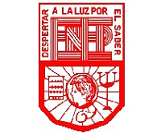 ENEP-ST-F-15
V00/102017
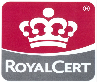 Escuela Normal de Educación Preescolar




BIBLIOGRAFÍA UNIDAD II.


Organización de las Naciones Unidas para la Educación, la Ciencia y la
Cultura. (2014). Enseñanza y aprendizaje: Lograr la calidad para todos.
Francia: UNESCO.
- (2017). Guía para asegurar la inclusión y equidad en la educación. Francia:
- (2015). Replantear la educación. ¿Hacia un bien común? Francia:
UNESCO.

Organización para la Cooperación y el Desarrollo Económicos. (2010). Mejorar
las escuelas. Estrategias para la acción en México. México: OCDE-SEP.
- (2010). Acuerdo de cooperación México-OCDE para mejorar la calidad de la
educación de las escuelas mexicanas. (resúmenes ejecutivos). México:
OCDE.

Reimers, M. F., y Chung, C. (2016). Enseñanza y aprendizaje en el siglo XXI. Metas,
políticas y currículo en seis países. México: FCE.

Reformas Constitucionales por periodo presidencial,
disponible en: http://www.diputados.gob.mx/LeyesBiblio/ref/cpeum
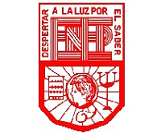 ENEP-ST-F-15
V00/102017
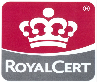 Escuela Normal de Educación Preescolar







EVIDENCIAS DE APRENDIZAJES.


Unidad 1. 	Línea de tiempo.

	Texto argumentativo. (Ensayo)

Unidad 2.  	Folleto.

	Video educativo.

Evidencia Integradora. Exposición en formato multimedia. (Clase)
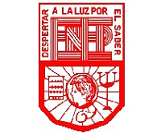 ENEP-ST-F-15
V00/102017
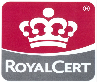 Escuela Normal de Educación Preescolar






FECHAS DE EVALUACIÓN.

Unidad 1. 3 al 7 de mayo del 2021.

Unidad 2. 28 junio al 2 julio del 2021.

Evaluación global. 19 al 23 de julio del 2021.
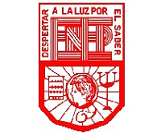 ENEP-ST-F-15
V00/102017
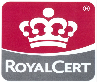 Escuela Normal de Educación Preescolar



CRITERIOS DE EVALUACIÓN.
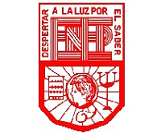 ENEP-ST-F-15
V00/102017
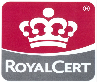 Escuela Normal de Educación Preescolar





El estudiante tendrá derecho a la acreditación del curso cuando asista por lo mínimo un 85% del tiempo establecido del mismo.

Para tener derecho a ser promediado el 50% de su trabajo de unidad deberá obtener calificación mínima aprobatoria de 6 de acuerdo con el Plan de estudios 2018. 

El resultado de los criterio de evaluación no se redondea a partir del .5 (Ejemplo 8.5 no se redondea a 9, es 8)

La buena actitud, disposición y respeto serán factor determinante para la aprobación de los cursos. 

La acreditación de cada unidad de aprendizaje, no será condición para que el estudiante tenga derecho a la evaluación global. 

Las alumnas que reprueben semestre deberán presentar la EVIDENCIA FINAL para tener derecho al examen de regularización.  

La máxima calificación que se le otorgará al examen extraordinario será de 8. 
 
La falta se registrara por hora (45 min) Atendiendo a las horas clases presenciales  que se señala en cada curso (4 o 6 Hrs.)
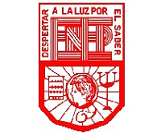 ENEP-ST-F-15
V00/102017
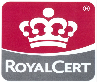 Escuela Normal de Educación Preescolar






REGLAMENTO.

Respeto.
Tolerancia.
No se reciben actividades extemporáneas.
El plagio genera calificación reprobatoria en actividades.
Uso discrecional y responsable de Smartphone.


ACUERDOS INTERNOS
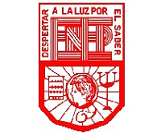 ENEP-ST-F-15
V00/102017
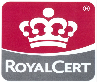 Escuela Normal de Educación Preescolar









El aprendizaje se da cuando quieres aprender y no cuando alguien quiere enseñar.

Roger Schank
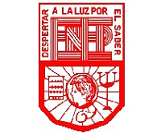 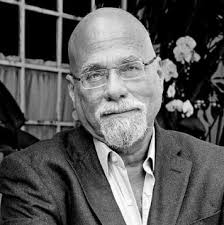 ENEP-ST-F-15
V00/102017
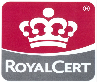